Clase  leo Primero LENGUAJE Y COMUNICACIÓN.Profesora: Carola Rubilar.
Comprensión de lectura.
Lenguaje y comunicación
Primer año A
Recordar : semana del 08 al 12 de Junio, Trabajar las siguientes clases del texto de estudio Leo Primero.
Clase 13
Clase 14
Clase 15
Clase 16
(Páginas del texto de estudio Leo Primero  de la 73 a la 97)
Criterios de evaluación .Enviar el registro fotográfico sólo de los ticket de salida , al Correo: carolaandrea.r@hotmail.com (Colocar nombre del alumno/A)
El registro fotográfico debe ser enviado el día viernes 12 de Junio .
( tickets de  salidas de: clases 13, 14, 15, y 16 ) La profesora subirá la información a la plataforma conectaideas, con la que estamos trabajando.
¡ Muy buen trabajo !
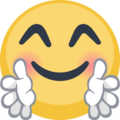